wedding selfie photo booth
https://sites.google.com/view/360orbitcamnewportbeach/home
[Speaker Notes: https://sites.google.com/view/360orbitcamnewportbeach/home
https://drive.google.com/drive/folders/18OrAzGQeGby7izQ_jqrfdWPGlDwENrux?usp=sharing
https://news.google.com/rss/search?q=photobooth&hl=en-US&gl=US&ceid=US:en
https://drive.google.com/drive/folders/1pV4CWUMAcE3LzNNIa7eOqiO2j5lLnMqO?usp=sharing
https://drive.google.com/drive/folders/15DlNrmOsCunzklFVv93yu3THByhkT5B2?usp=sharing
https://drive.google.com/drive/folders/13z36lxiGy5XDhf5Vou30AbP9FEvQLgjU?usp=sharing
https://drive.google.com/drive/folders/1wZwMJ3-K7YWbulCXybhoPb5oqfMCj4ej?usp=sharing
https://drive.google.com/file/d/1VAFpFlqu-gzW2Sqj5t0RRYvs7dJ-tux7/view?usp=sharing
https://drive.google.com/file/d/1X8CojusUp7Q3rfLEYyXnS5dn8QZqlY_C/view?usp=sharing
https://docs.google.com/spreadsheets/d/1RdjDQfiYfZjh0aRHeFxj18hkLUdCR_g1yAjrns8EkoE/edit?usp=sharing
https://docs.google.com/spreadsheet/pub?key=1RdjDQfiYfZjh0aRHeFxj18hkLUdCR_g1yAjrns8EkoE
https://docs.google.com/spreadsheets/d/1RdjDQfiYfZjh0aRHeFxj18hkLUdCR_g1yAjrns8EkoE/pubhtml
https://docs.google.com/spreadsheets/d/1RdjDQfiYfZjh0aRHeFxj18hkLUdCR_g1yAjrns8EkoE/pub
https://docs.google.com/spreadsheets/d/1RdjDQfiYfZjh0aRHeFxj18hkLUdCR_g1yAjrns8EkoE/view
https://docs.google.com/forms/d/15KDNr_IBpMOtMYjer0RZf_6jG-Ocgg91blRyRiuGwnM/edit?usp=sharing
https://docs.google.com/drawings/d/1R7PmsvwK7Kn8BVPi2sahebm2lnkGYIpgEdPDsN9PCwk/edit?usp=sharing
https://drive.google.com/file/d/1QpTiTGFtM9xqrHFr3NrlOHazlavUN-IZ/view?usp=drivesdk
https://sites.google.com/view/videoboothinorangecounty/home
https://docs.google.com/document/d/1zsvfSCPr9anpbLTK5sHP1umZtuY0-iepzFO-ZzW4hrE/edit?usp=sharing
https://docs.google.com/document/d/1zsvfSCPr9anpbLTK5sHP1umZtuY0-iepzFO-ZzW4hrE/pub
https://docs.google.com/document/d/1zsvfSCPr9anpbLTK5sHP1umZtuY0-iepzFO-ZzW4hrE/view
https://docs.google.com/presentation/d/15rGRFnmbGUN4dRh8kU2kofX6uJ4uJ_7XbrWxx770P9g/edit?usp=sharing
https://docs.google.com/presentation/d/15rGRFnmbGUN4dRh8kU2kofX6uJ4uJ_7XbrWxx770P9g/pub?start=true&loop=true&delayms=3000
https://docs.google.com/presentation/d/15rGRFnmbGUN4dRh8kU2kofX6uJ4uJ_7XbrWxx770P9g/view
https://docs.google.com/presentation/d/15rGRFnmbGUN4dRh8kU2kofX6uJ4uJ_7XbrWxx770P9g/htmlpresent]
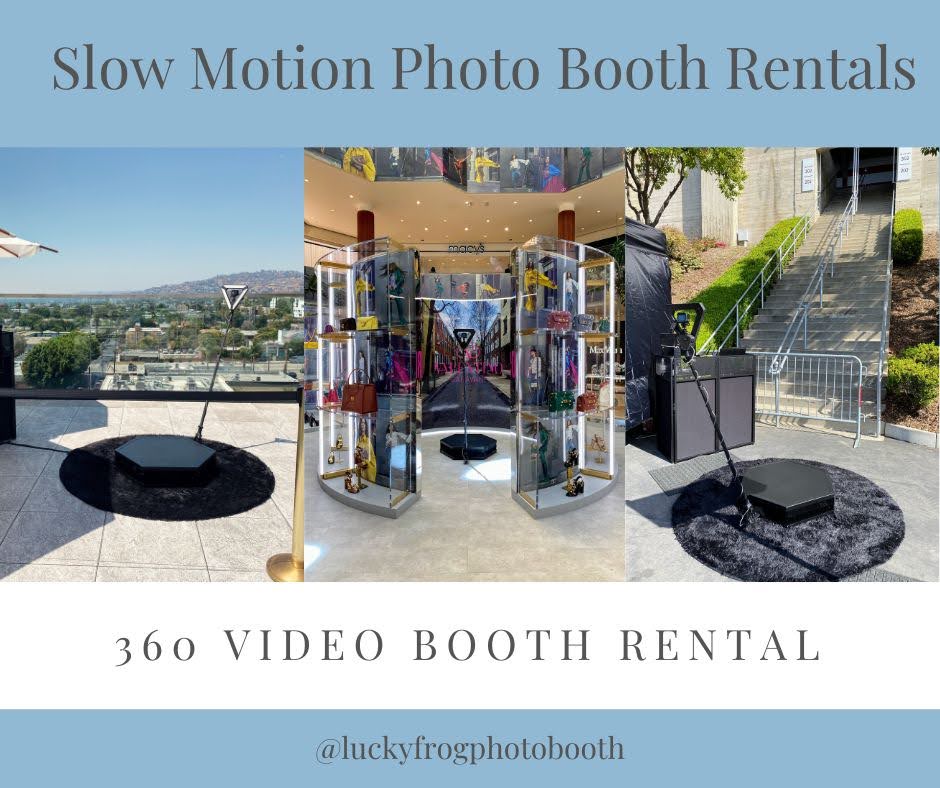 wedding selfie photo booth